Chuột túi: thú di chuyển bằng cách nhảy bằng hai chân sau, con cái có túi ở phía trước bụng để đựng con mới đẻ, có nhiều ở Australia.
Thứ……ngày…..tháng…..năm…….
TIẾNG VIỆT
ÔN TẬP CUỐI HỌC KÌ 1 (TIẾT 5)
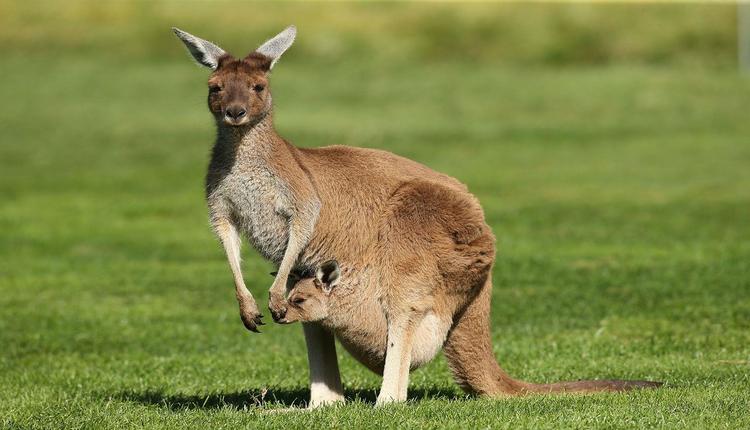 Chuột túi: thú di chuyển bằng cách nhảy bằng hai chân sau, con cái có túi ở phía trước bụng để đựng con mới đẻ, có nhiều ở Australia.